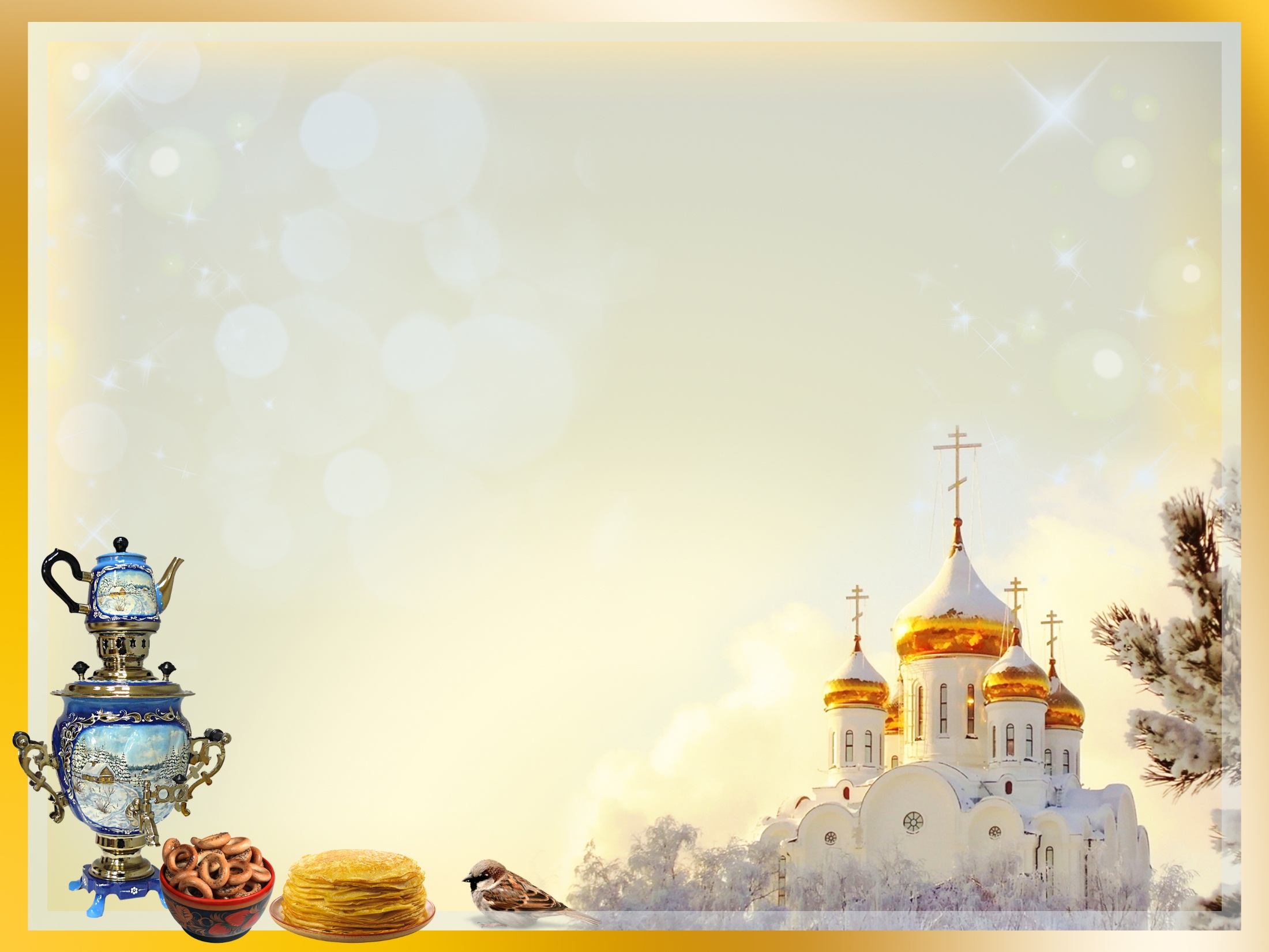 Муниципальное бюджетное дошкольное образовательное учреждение детский сад комбинированного вида № 1
муниципального образования Тимашевский район 

ШИРОКАЯМАСЛЕНИЦА

Выполнила воспитатель 
Коломиец А.Э.
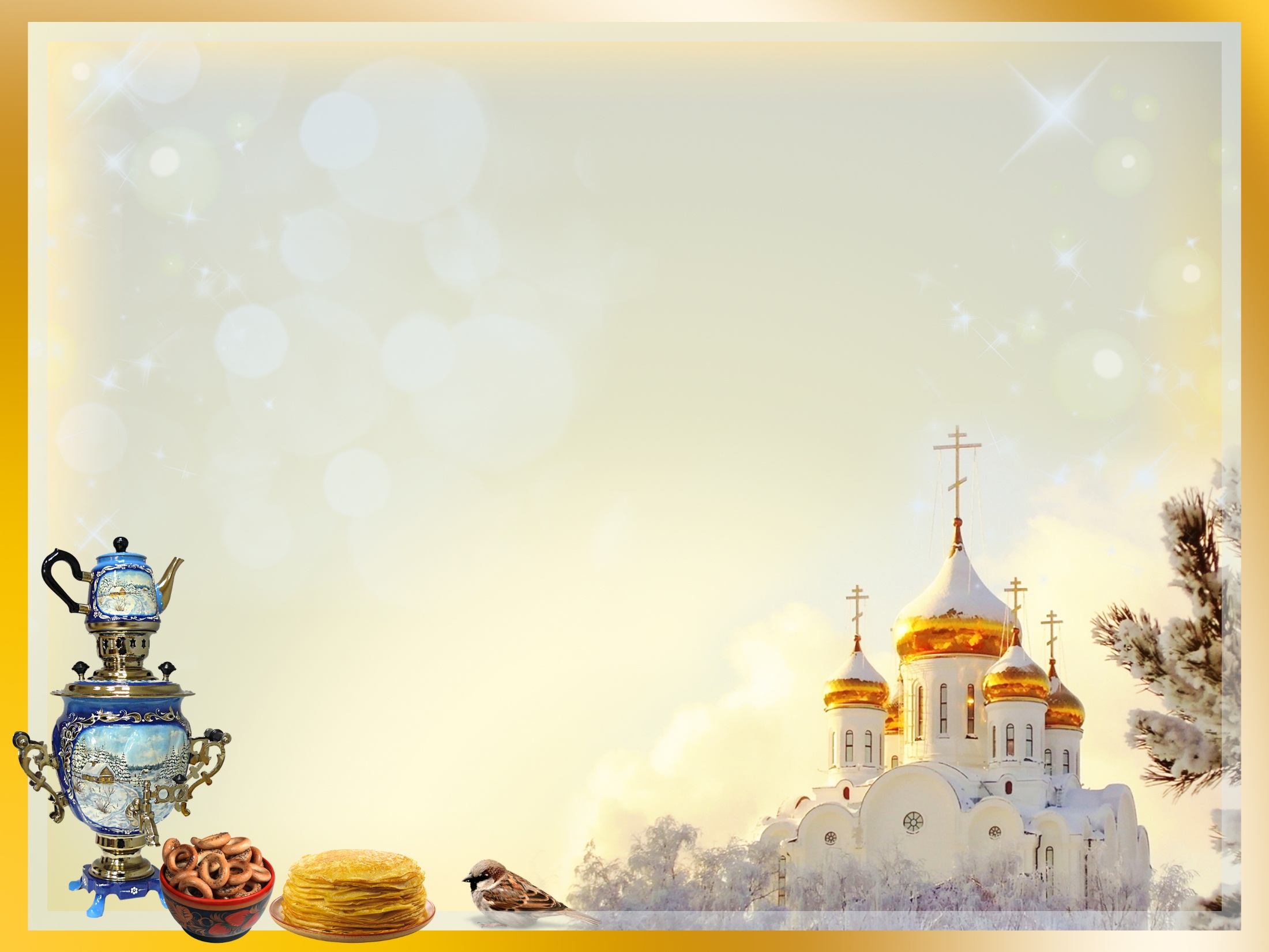 Масленица – это древний славянский праздник, который нам достался в наследство от языческой культуры. Праздник проходит на неделе, предшествующей Великому посту (сырная неделя). Во время масленицы едят сытно и обильно. 
Масленица - это весёлые проводы зимы, которые озарены радостным ожиданием приближающегося тепла, весеннего обновления природы. Даже блины, которые являются непременным атрибутом масленицы, имели ритуальное значение: румяные, круглые, горячие, они являли собой символ солнца, которое все ярче разгоралось, удлиняя дни. 
В дни масленицы в городах, сёлах, деревеньках проходили широкие гулянья: игрища, катания с гор на санях, скачки на лошадях, взятие снежных крепостей, кулачные бои. Кулачные бои были очень распространены и на масленицу устраивались тремя способами: один на один, стенка на стенку и свалка. В кулачных боях могли принимать участие мужчины без различия звания и возраста.
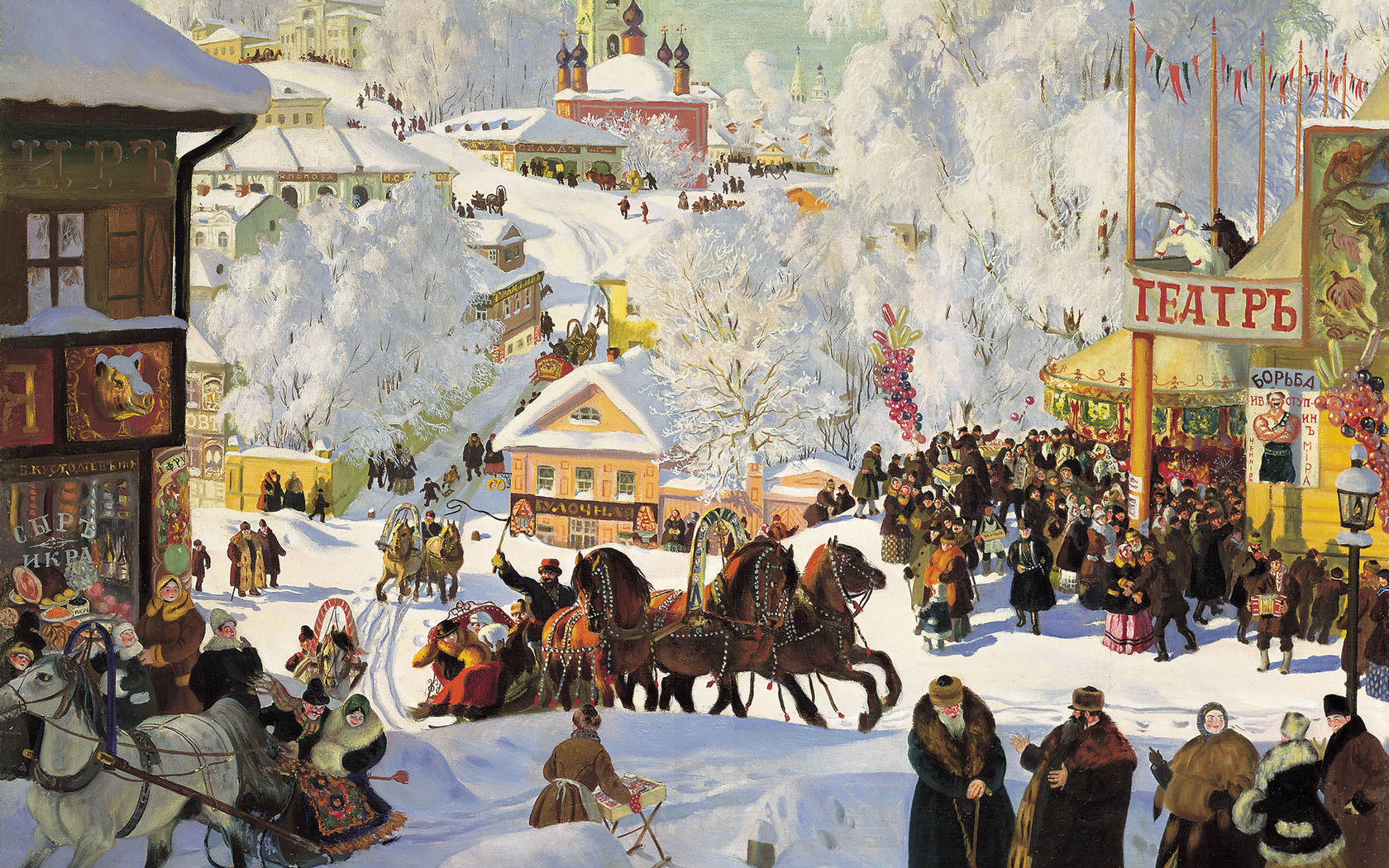 Понедельник — встреча

В понедельник начиналась Узкая Масленица. Свекор со свекровью утром отправляли невестку к отцу и матери на день, а сами вечером приходили в гости к сватам. Они обговаривали состав гостей, место и время гуляний.
К этому дню уже были готовы балаганы, качели, снежные горы. В понедельник начинали сооружать чучело Масленицы из старой одежды, соломы и других подручных материалов. Чучело возили по улицам на санях.
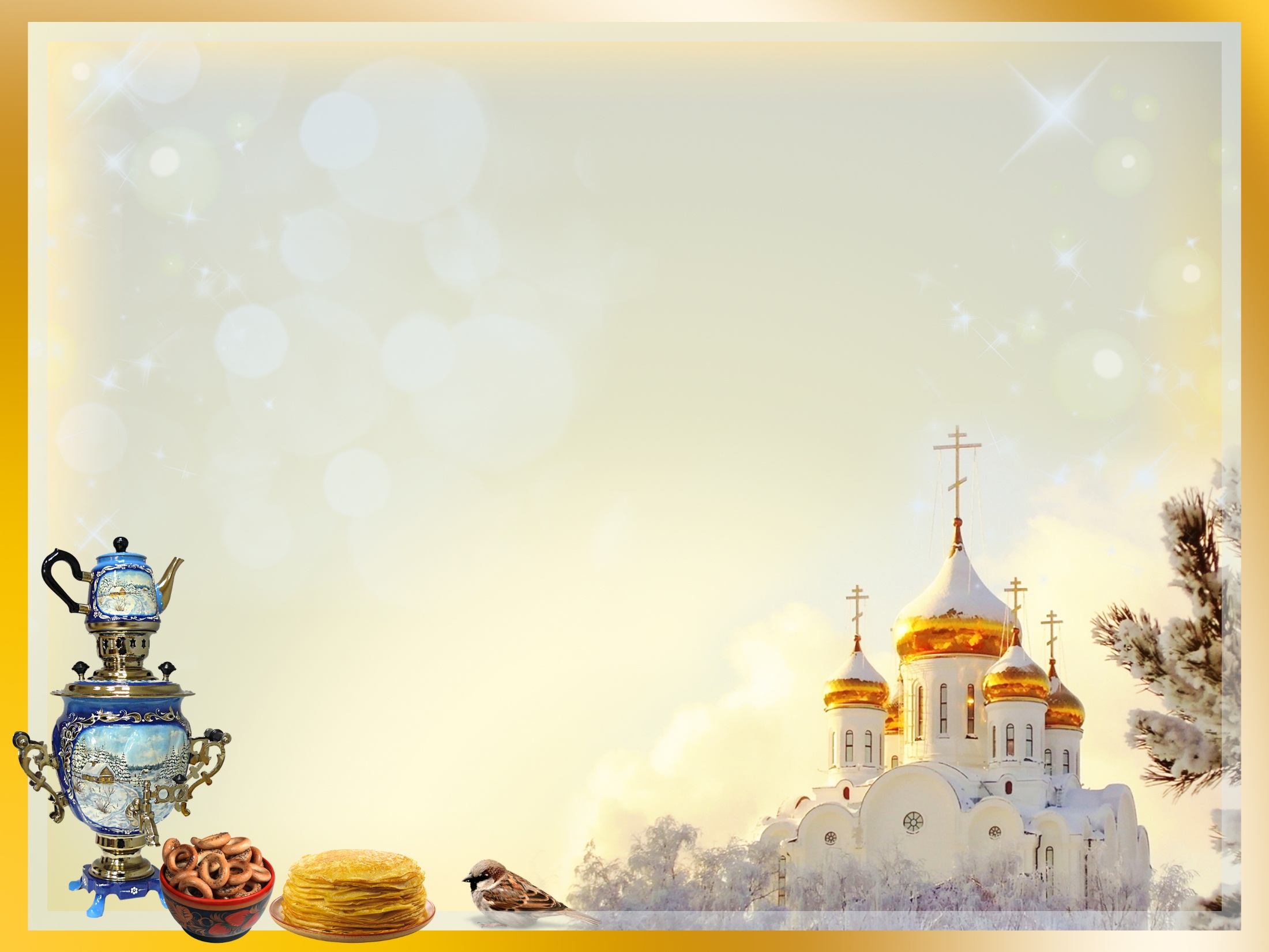 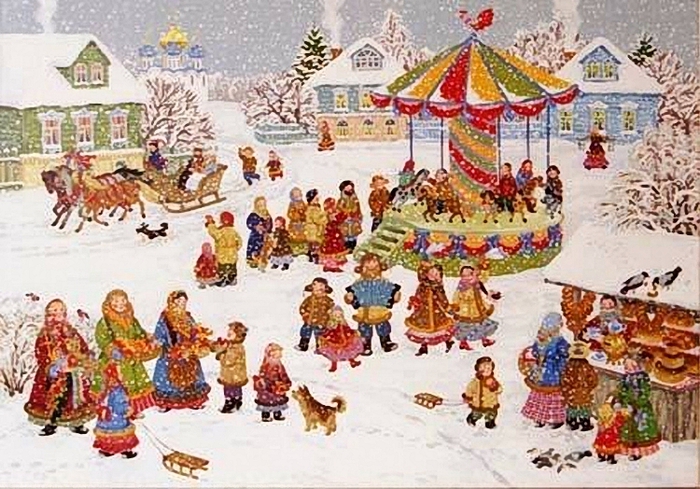 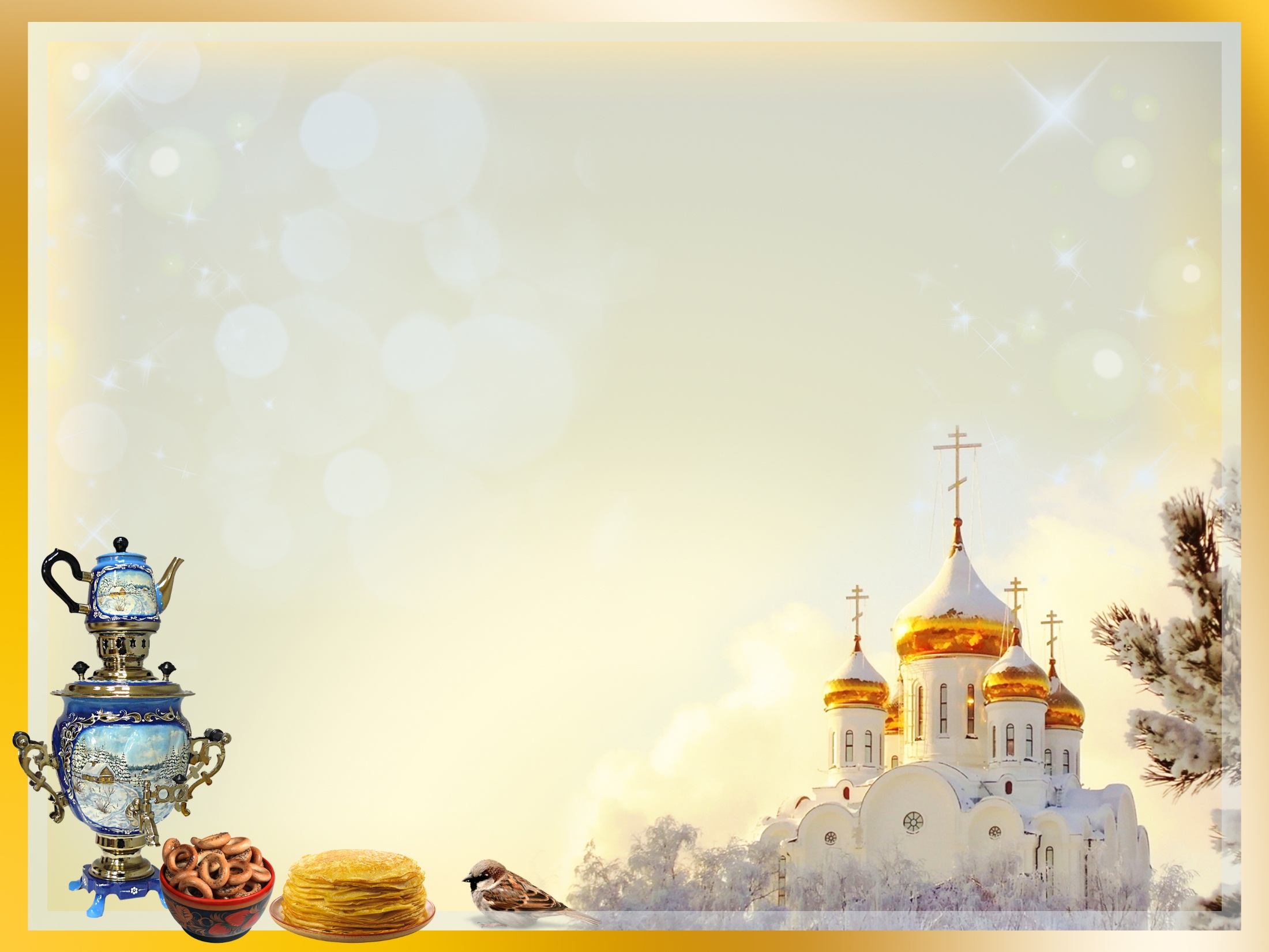 Вторник — заигрыш

Во второй день обычно происходили смотрины невест. По сути, все обряды масленицы сводились к сватовству, для того, чтобы сыграть свадьбу на Красную горку, после Великого поста. Молодые люди с утра катались с гор, звали родных и знакомых на блины.
Масленицу зазывали словами: «У нас горы снежные готовы и блины напечены — просим жаловать!».
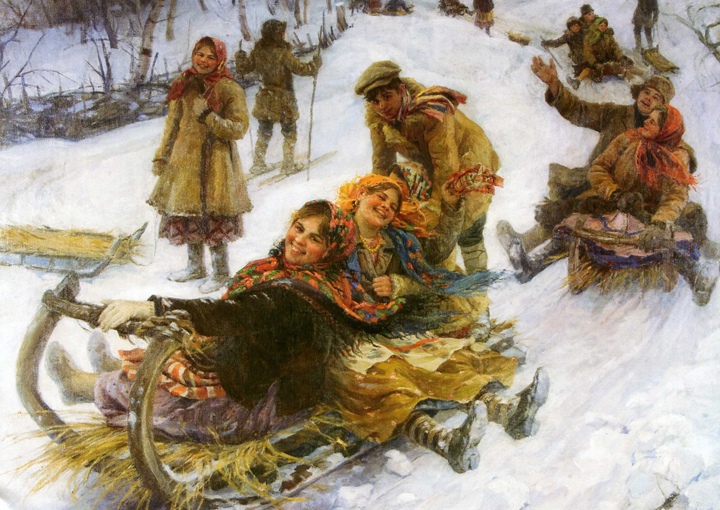 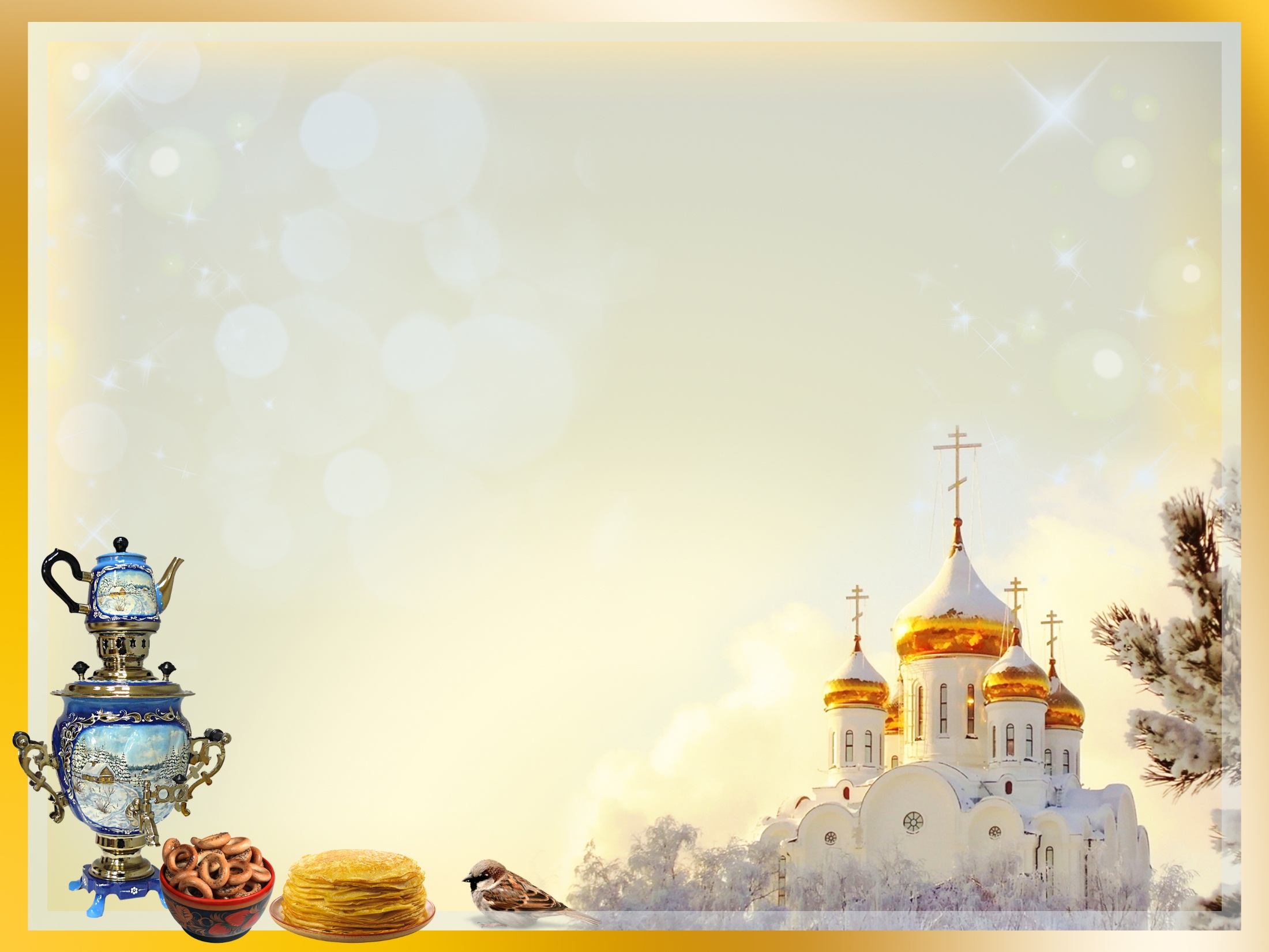 Среда — лакомки 

В это день к тёще на блины приходил зять. Тёща показывала своё расположение к мужу дочери. Тёща кроме зятя приглашала и других гостей.
Infodoo.ru
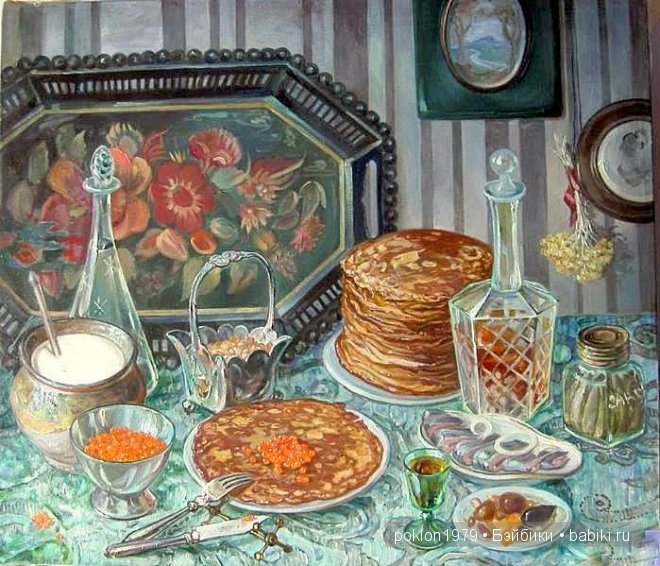 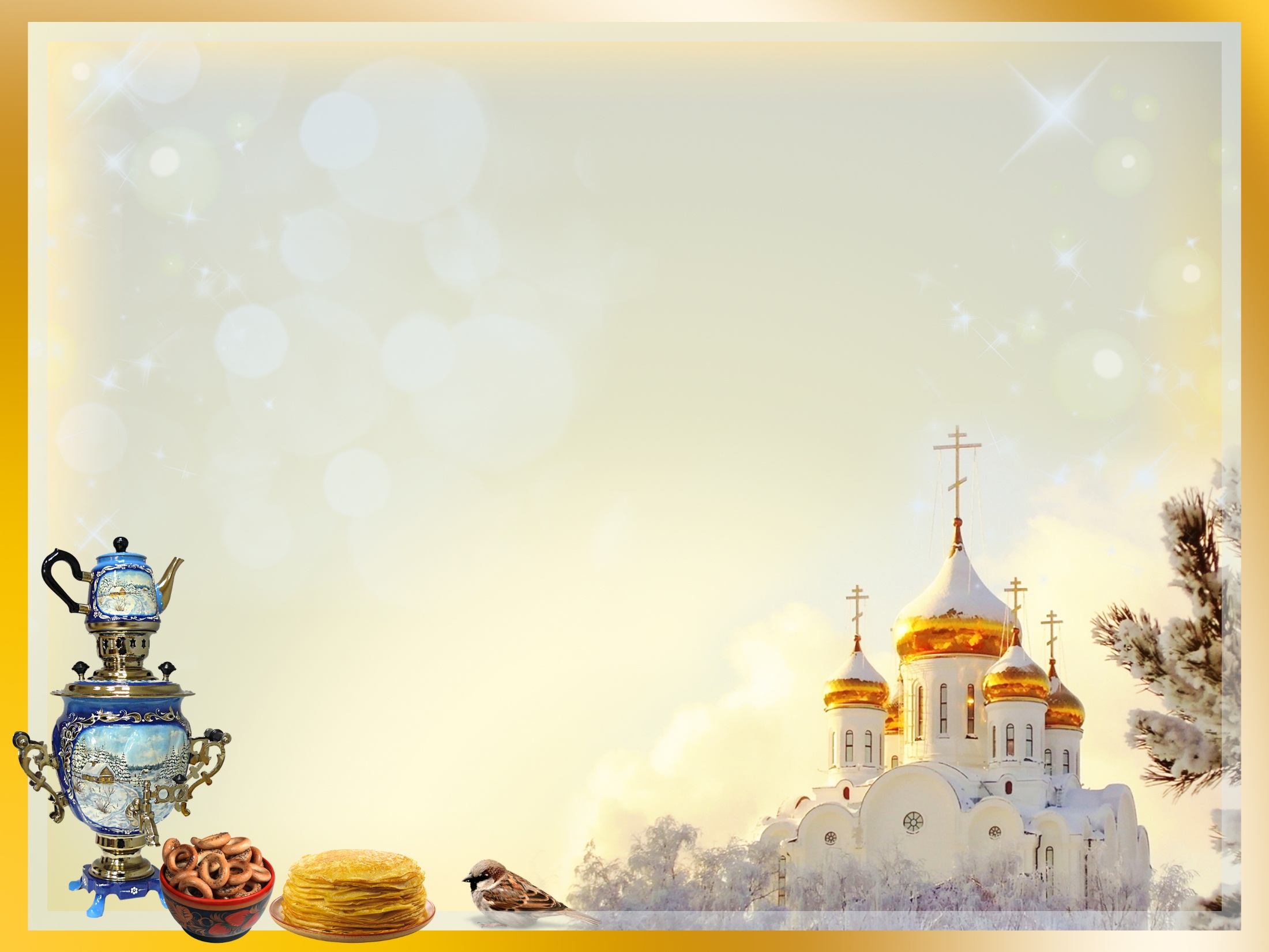 Четверг — разгул 

(Разгуляй, Широкий разгул, Перелом, Широкий четверг, Разгульный четверток)
С четверга уже начиналась Широкая Масленица, прекращались работы по хозяйству, разворачивались празднования. Народ предавался потехам: устраивались кулачные бои, катания на лошадях, соревнования, завершаемые шумными пирушками.Главным действием в четверг являлся штурм и захват снежного городка. Смыслом широкого четверга и всей Масленицы являлся выплеск негативной энергии, накопившейся за зиму, и разрешение конфликтов между людьми.
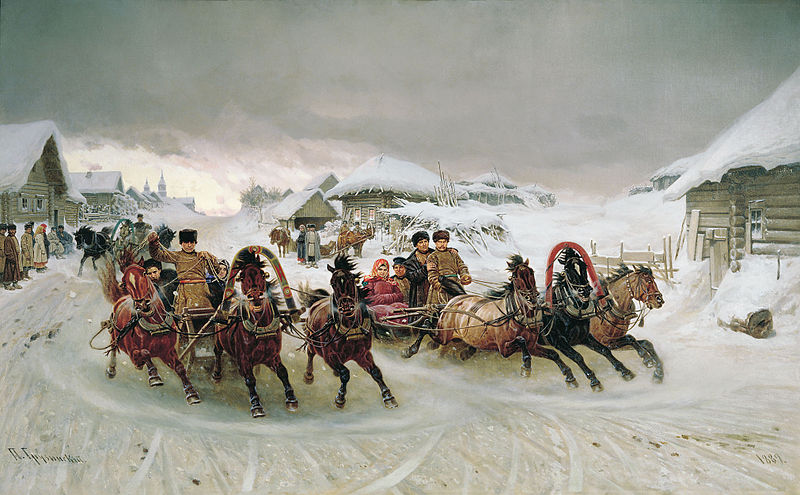 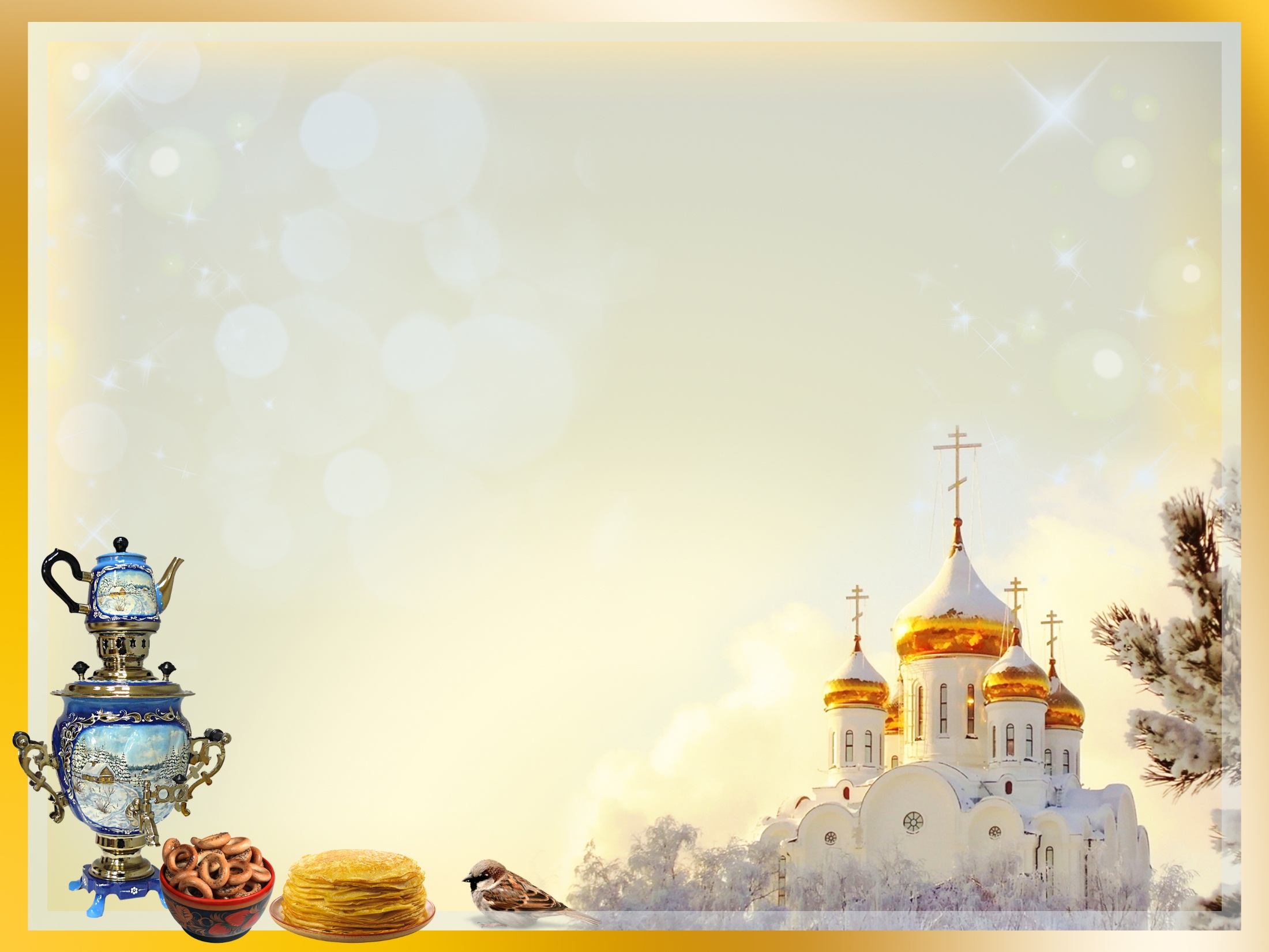 Пятница — тёщины вечёрки

В пятницу в гости к зятю с ответным визитом приходила уже тёща. Блины пекла дочь.Тёща приходила к зятю в гости с родственниками и подругами. Зять демонстрировал свое расположение к тёще и её родственникам.

Суббота — золовкины посиделки

В этот день невестки приглашали золовок и родственников мужа в гости. Невестка должна была подарить какой-нибудь подарок золовке.
Церковь в субботу совершает празднование Собора всех преподобных отцов.
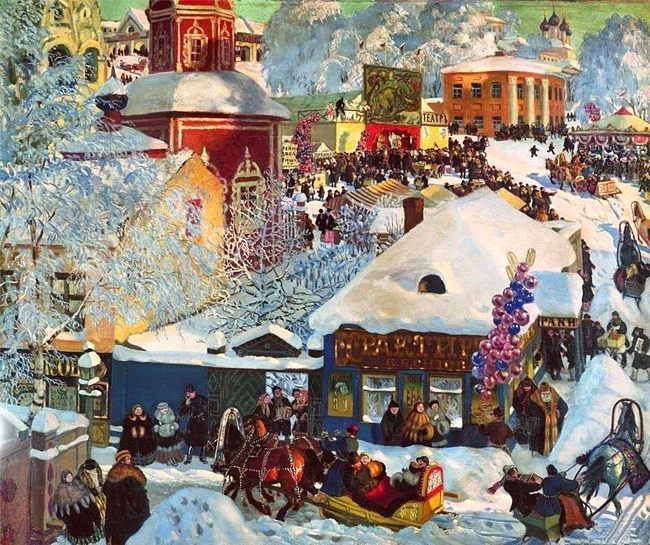 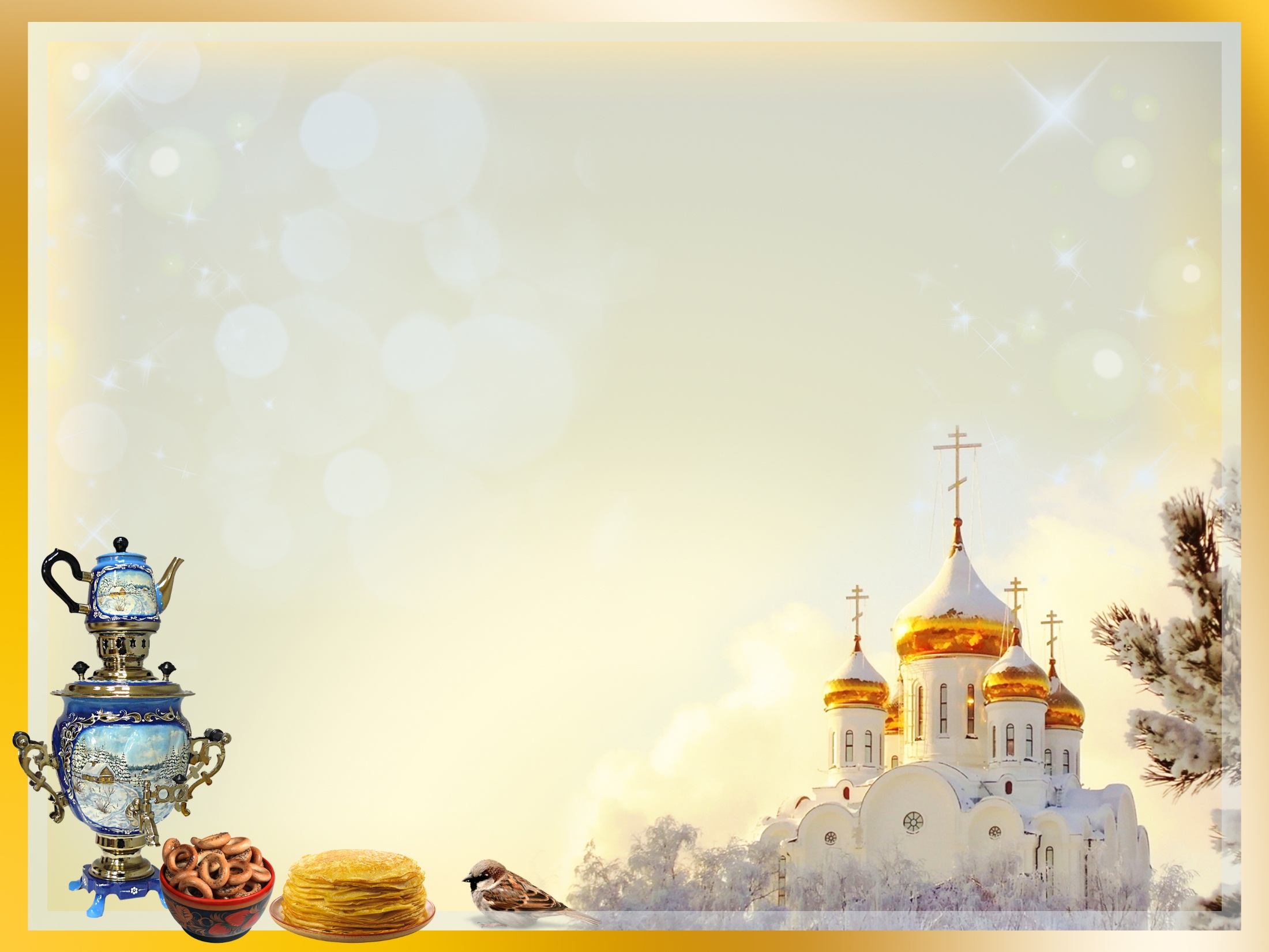 Воскресенье — проводы
Этот день называют Прощенный день, Целовальник. Последний день Масленицы — Прощёное воскресенье и является кульминацией всей масленичной недели. В воскресенье происходило заговенье перед началом Великого поста.
За все причиненные за прошедший год обиды, близкие люди просили друг у друга прощения. Вечером в Прощеное воскресенье поминали усопших.
В этот день ходили в баню. Сжигали остатки праздничной еды, тщательно мыли посуду. Торжественно сжигали в конце праздника чучело Масленицы, пепел рассыпали по полям.
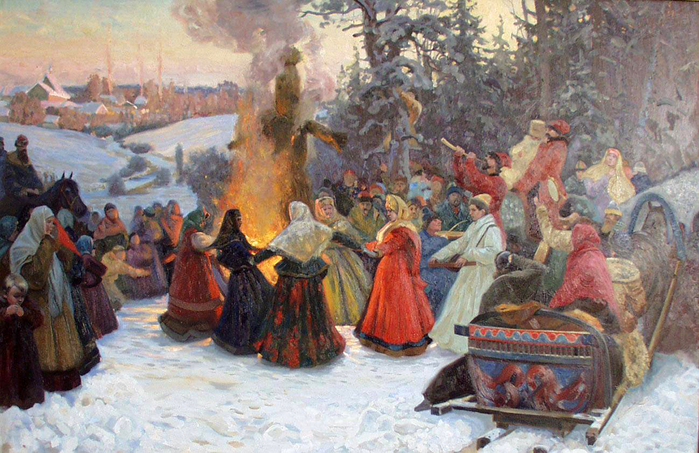 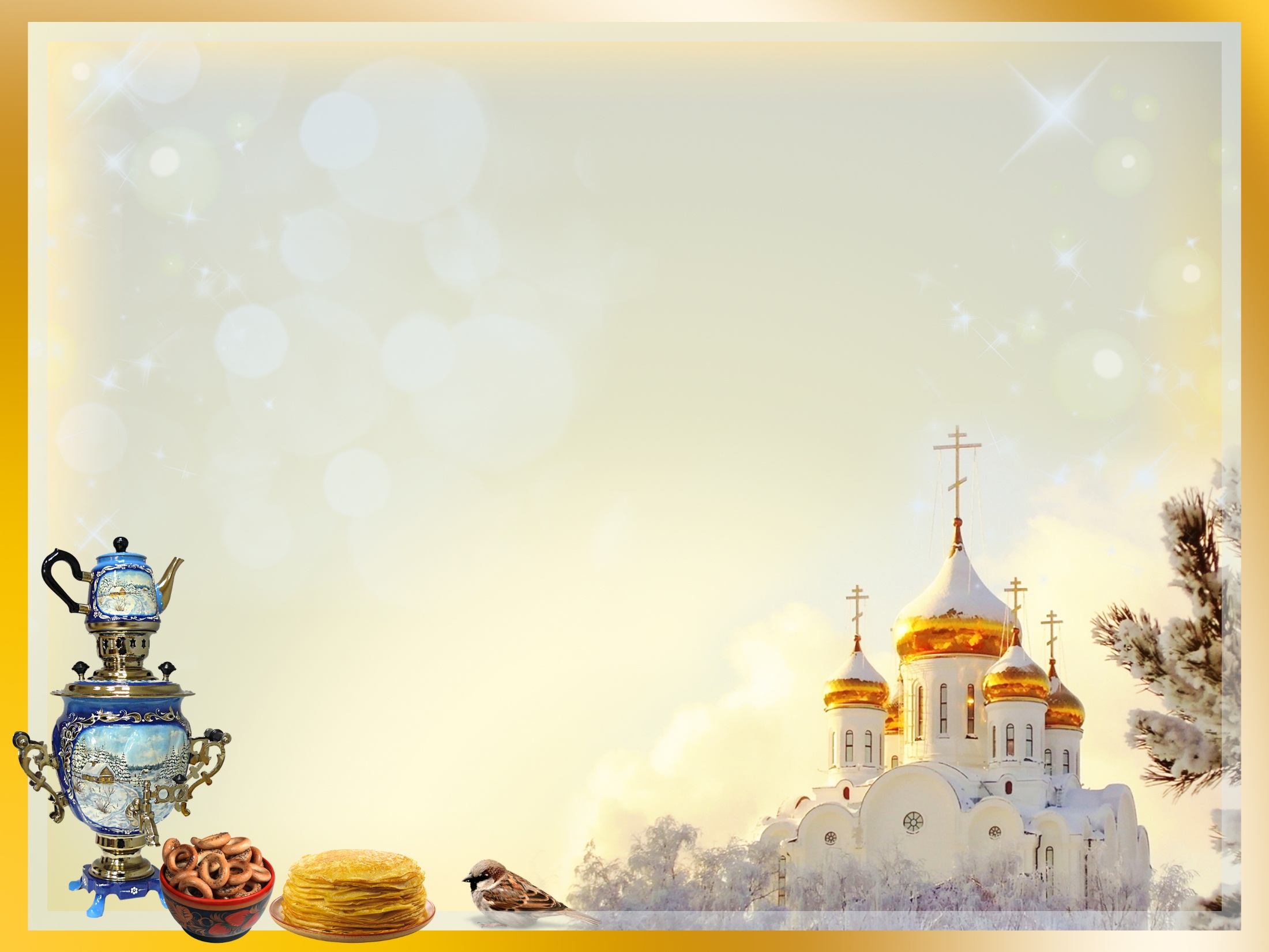 Поговорки про масленицу

Блин не клин, брюха не расколет.
Без блина не масляна.
На горках покататься, в блинах поваляться.
Масленица объедуха, деньгам приберуха.
 Маслена: честная, весёлая, широкая, всемирный праздник.